আজকের ক্লাসে সবাইকে স্বাগতম
সবাই কেমন আছ?
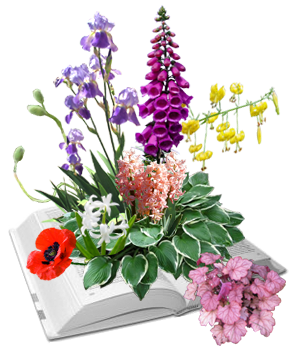 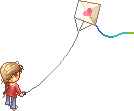 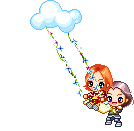 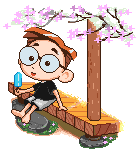 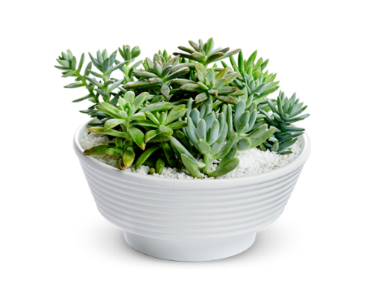 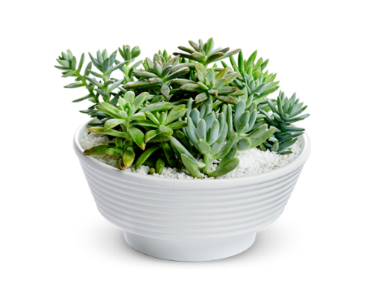 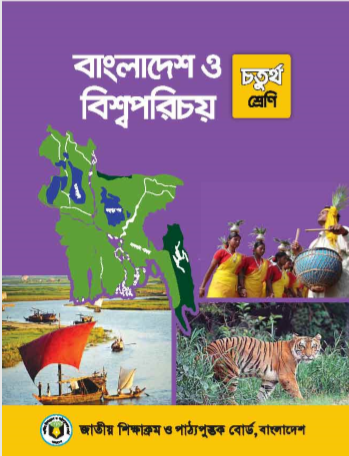 পরিচিতি
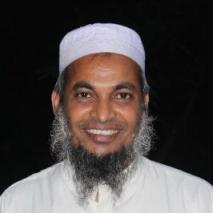 পাঠ
শিক্ষক
দেওয়ান রেজাউল হাসান
 সহকারি শিক্ষক
বারপাখীয়া রথীন্দ্রপাড়া স প্রা বি দেলদুয়ার,টাঙ্গাইল।
E-mail:drezaulhassan@gmail.com
Cell phone# 01731145063
শ্রেণি-চতুর্থ
বিষয়ঃ বাংলাদেশ ও বিশ্ব পরিচয়      অধ্যায়ঃ ৮;সামাজিক ও রাষ্ট্রীয় সম্পদ
পাঠ শিরোনামঃ সামাজিক সম্পদ।
    পাঠঃ 1: পৃষ্ঠা নং-38
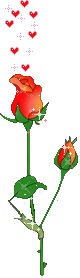 শিখনফল
৫.১.১: সামাজিক সম্পদ কাকে বলে বলতে পারবে।
৫.১.২: কয়েকটি সামাজিক সম্পদের নাম বলতে পারবে।
৫.১.৩: এলাকার সামাজিক সম্পদগুলো চিহ্নিত করতে পারবে।
৫.১.৪: সামাজিক সম্পদের গুরুত্ত ব্যাখ্যা করতে পারবে।
৫.১.৫: সামাজিক সম্পদ ক্ষতিগ্রস্ত হতে পারে তা থেকে বিরত থাকবে।
৫.১.৬: সামাজিক সম্পদ রক্ষনাবেক্ষনে সকৃয় অংশগ্রহন করতে পারবে।
এসো কিছু ছবি দেখি
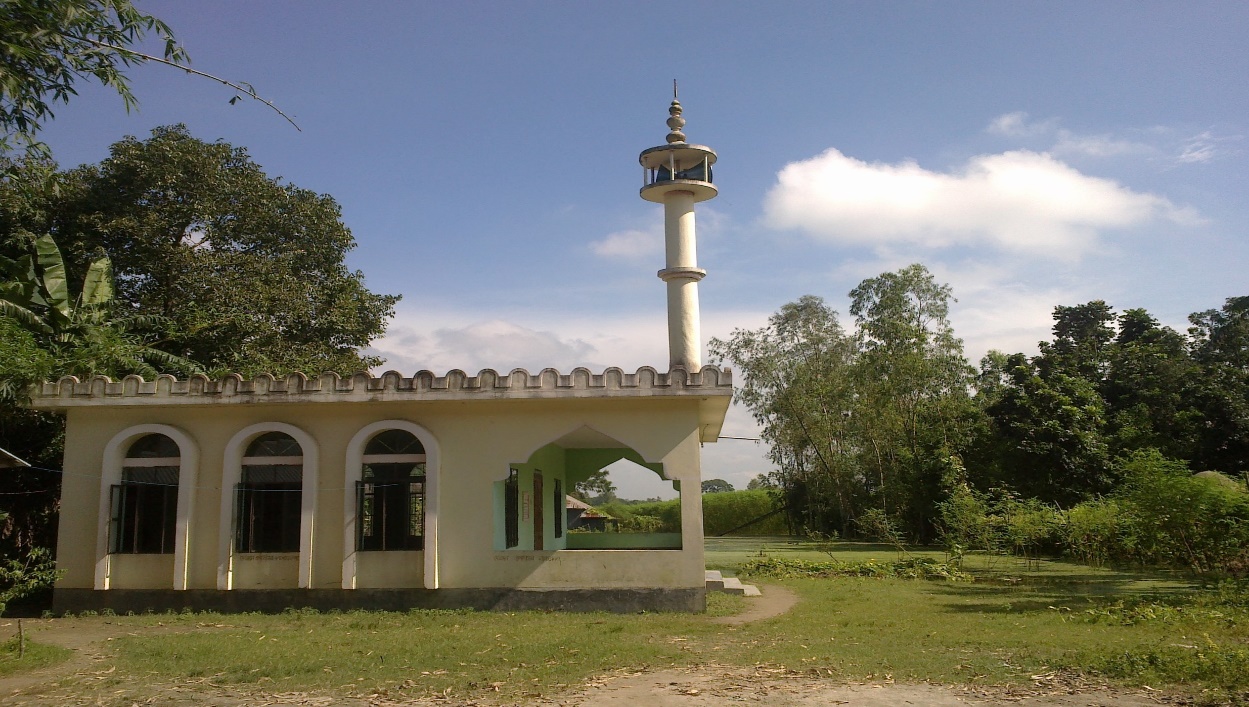 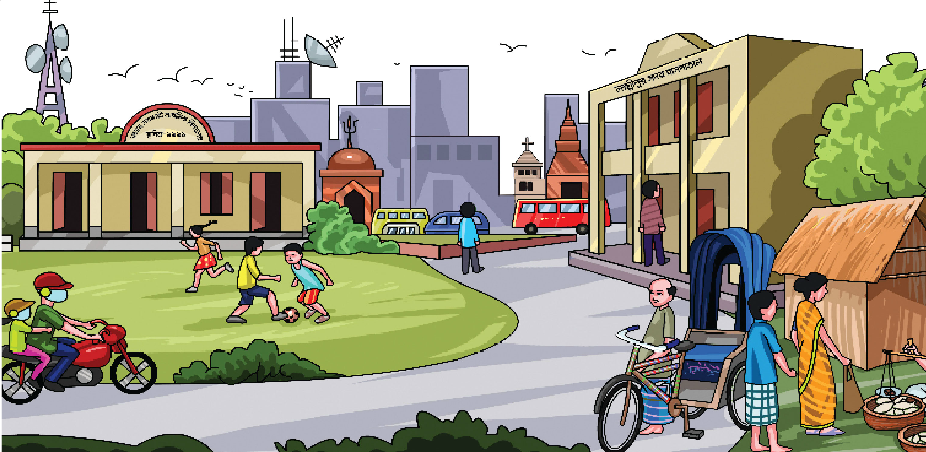 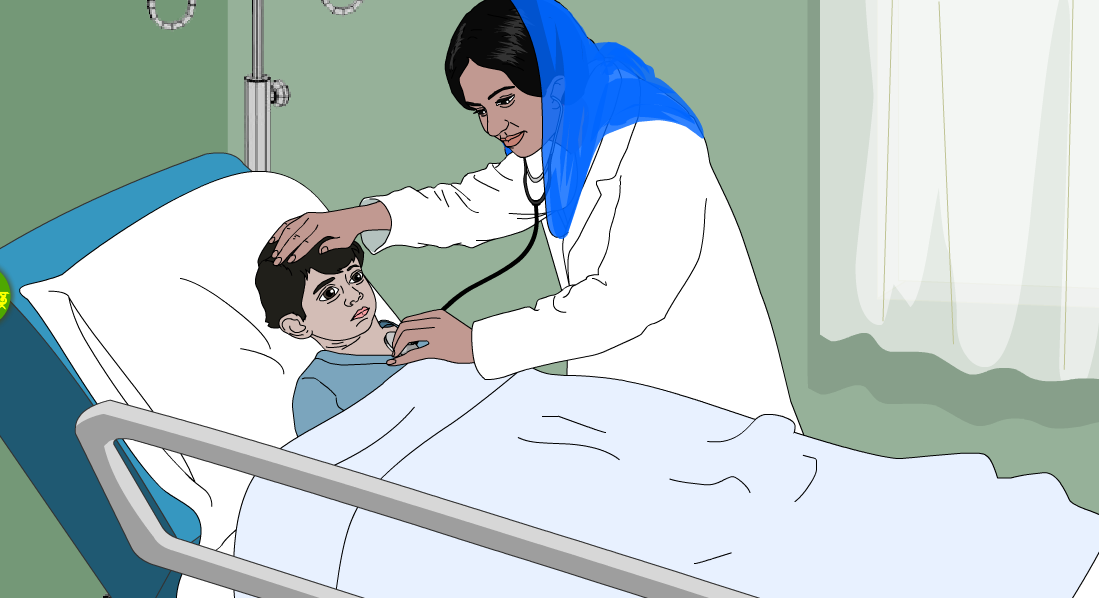 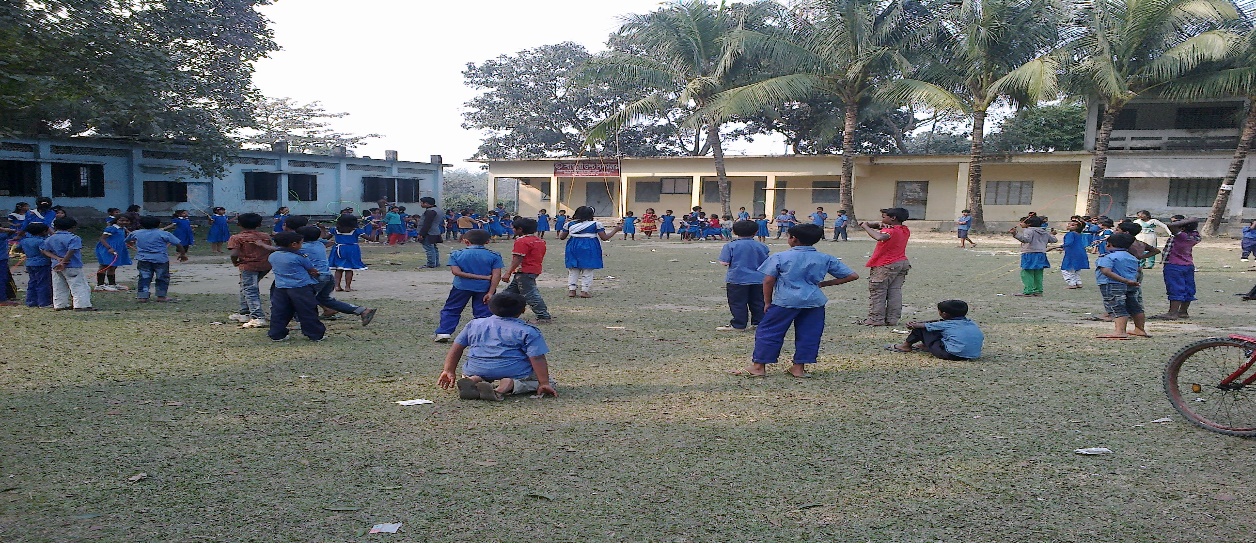 আমরা আজকে আলোচনা করব
সামাজিক ও রাষ্ট্রীয় সম্পদ--অধ্যায়ের
সামাজিক সম্পদ।
বিদ্যালয়
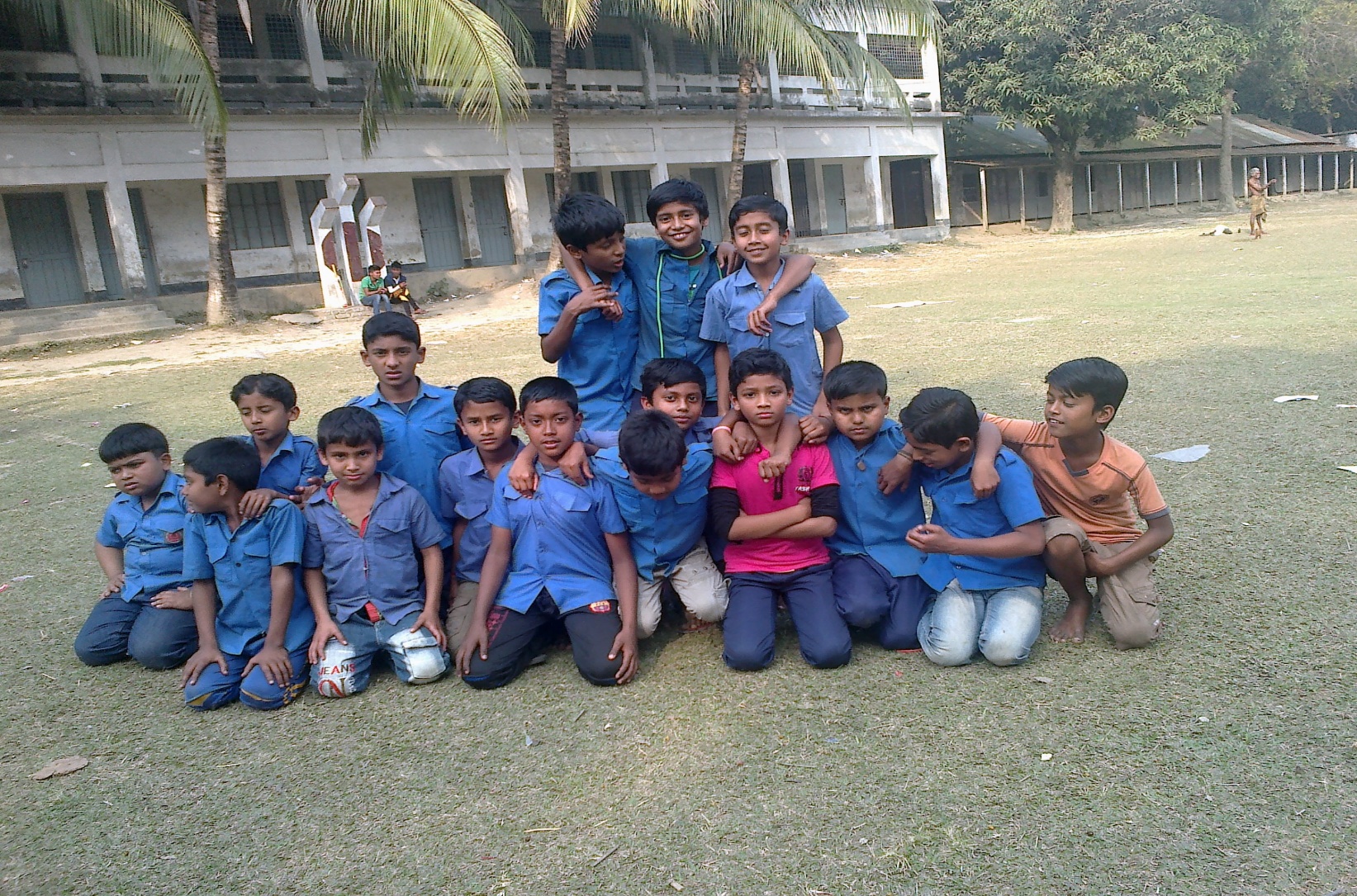 বিদ্যালয় একটি সামাজিক সম্পদ
হাসপাতাল
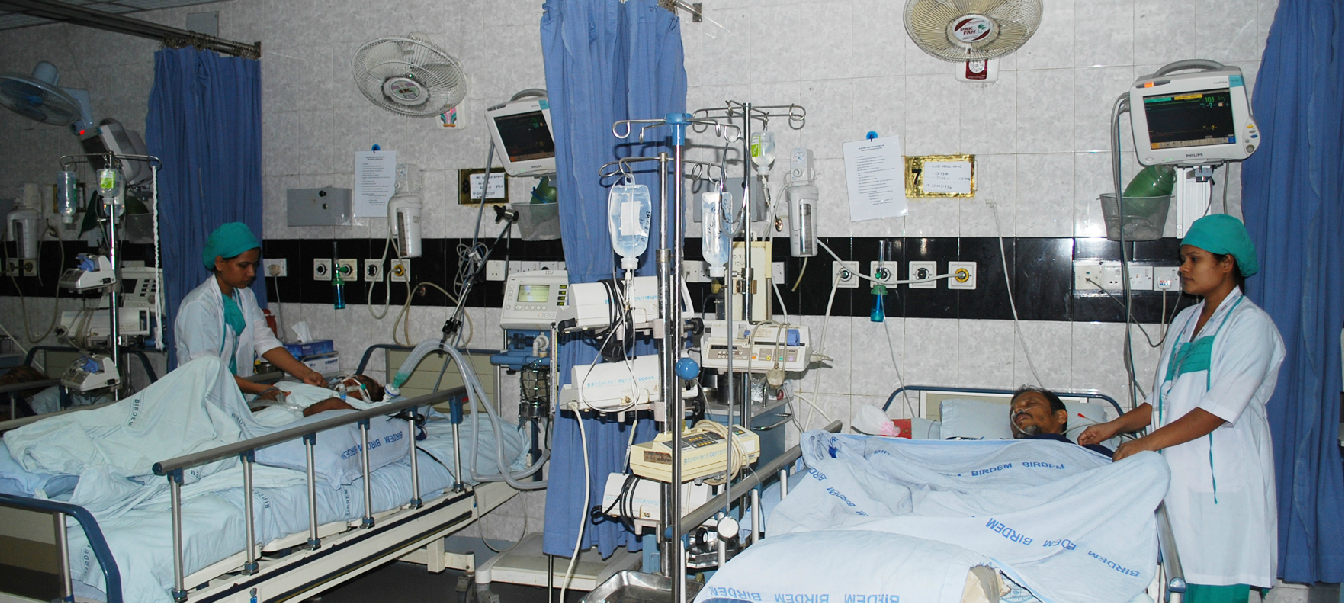 হাসপাতাল আরো একটি সামাজিক সম্পদ।
ধর্মীয় প্রতিষ্ঠান
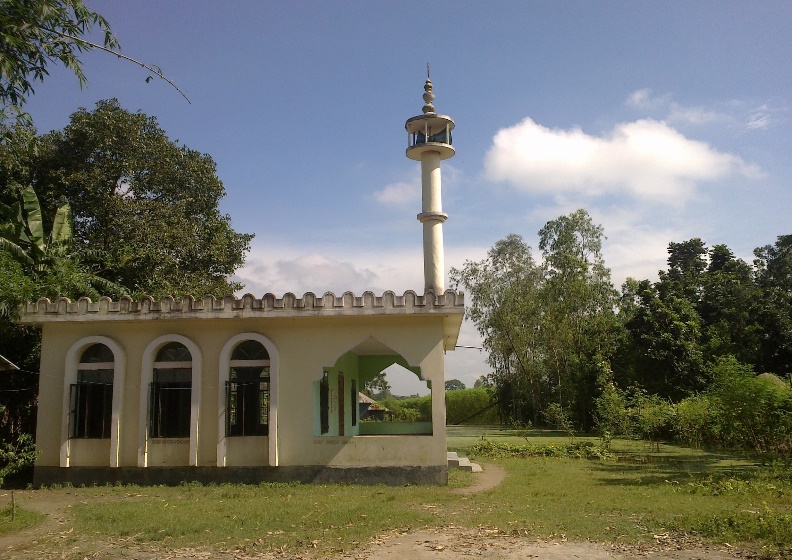 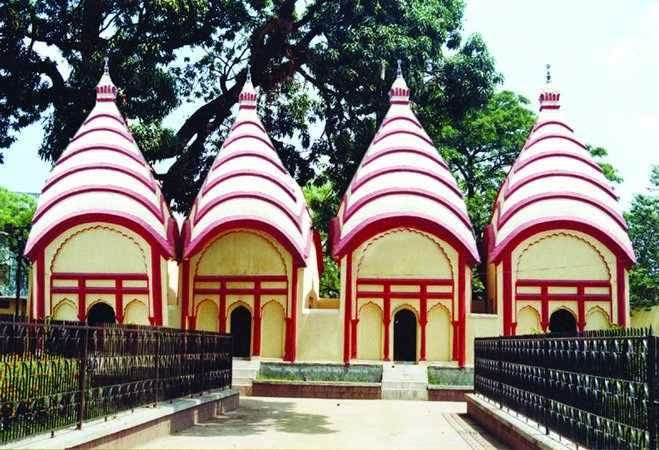 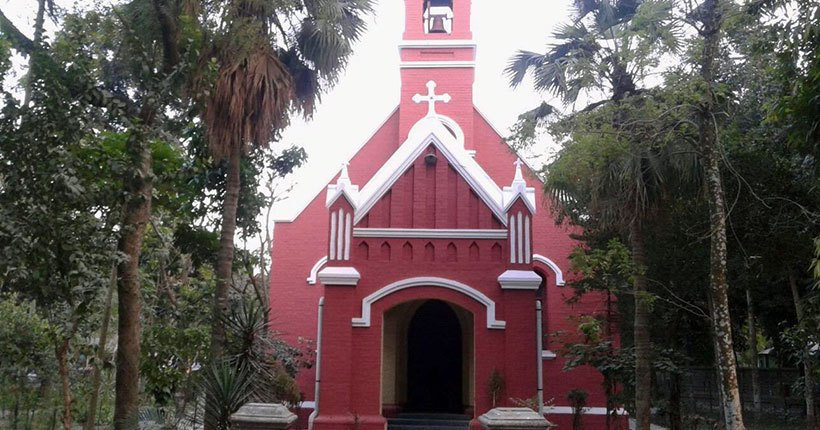 মসজিদ
মন্ধির
গীর্জা
ধর্মীয় প্রতিষ্ঠানও সামাজিক সম্পদ।
পার্ক ও খেলার মাঠ
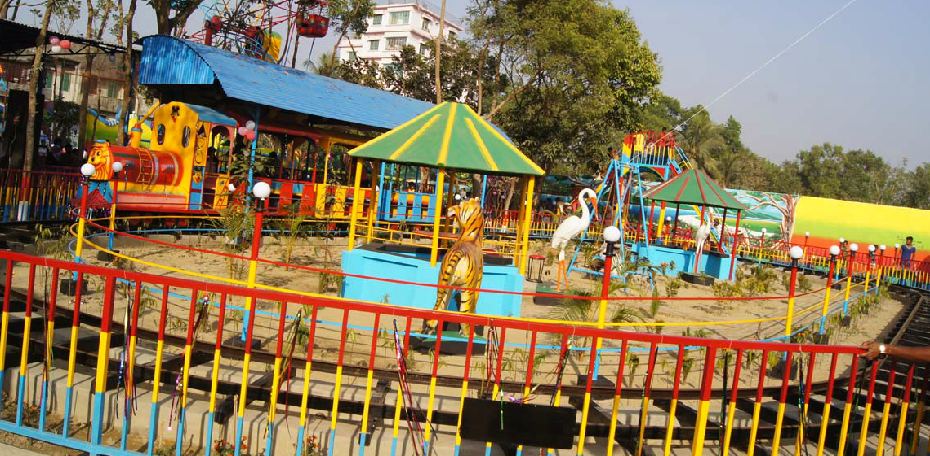 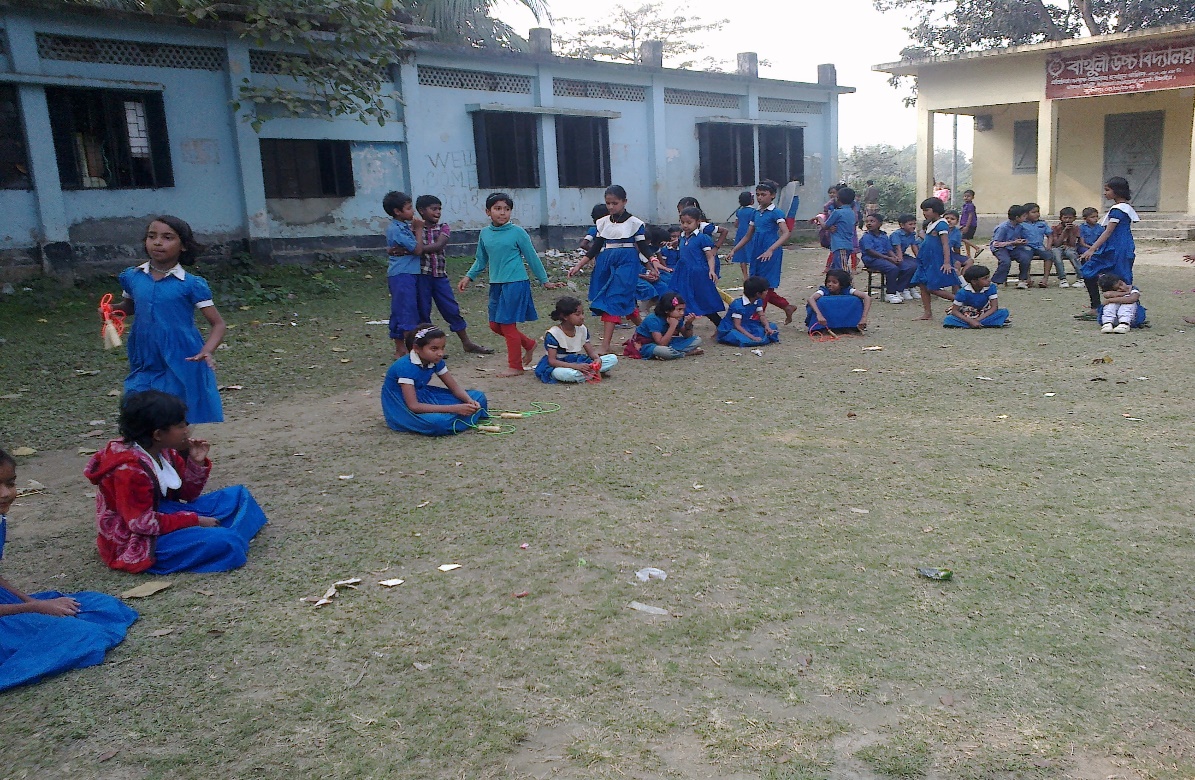 পার্ক ও খেলার মাঠ দুটুই সামাজিক সম্পদ।
অতএব, আমরা বলতে পারি -- 
“মানুষের জীবনযাপনের মান উন্নয়নের জন্য বিভিন্ন ধরনের স্থানীয় সুযোগ সুবিধাকে সামাজিক সম্পদ বলে”।
এই সামাজিক সম্পদগুলো আমাদের রক্ষনাবেক্ষন করা উচিত।
এখন তোমরা ৪টি দলে ভাগ হয়ে কাজ করবে-

এলাকার সামাজিক সম্পদগুলো কি কি সুবিধা দিচ্ছে তা খাতায় লিখ?
তোমরা মুখে বল-
সামাজিক সম্পদ কাকে বলে?
এলাকায় যে যে সামাজিক সম্পদ আছে
      -তাদের নাম জোড়ায় আলোচনা করে বল?
পরিকল্পিত কাজ 
তোমার এলাকায় সামাজিক সম্পদের কোন ক্ষতি দেখতে পেলে তুমি কি করবে?
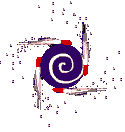 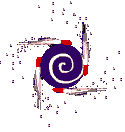 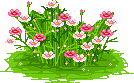 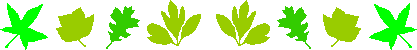 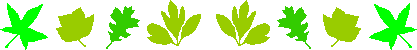 শিক্ষার্থী বন্ধুরা 
সবাইকে ধন্যবাদ।
পরবর্তি ক্লাসে
 আবার দেখা হবে , ইনশাআল্লাহ।
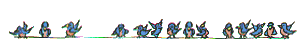 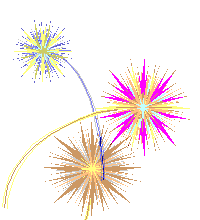 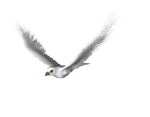 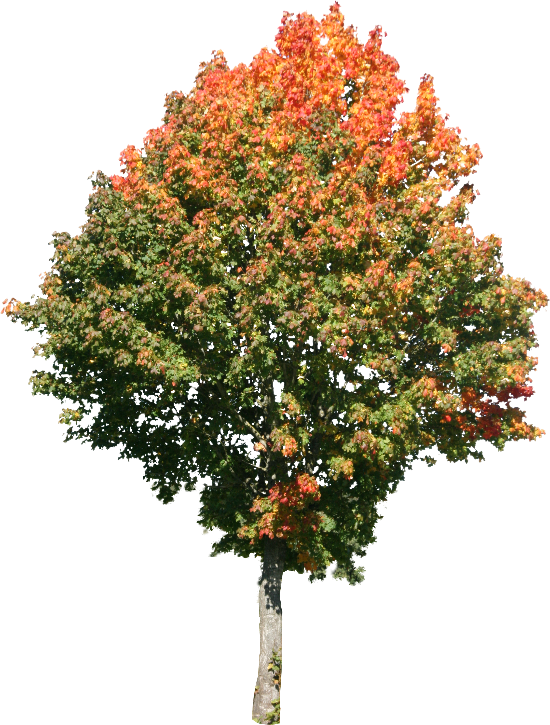 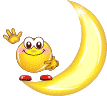 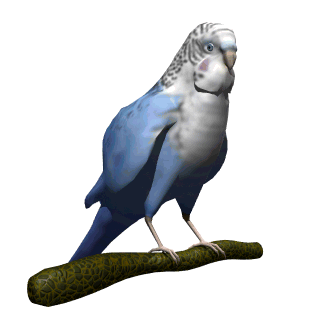 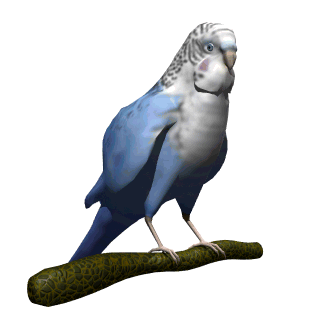 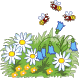 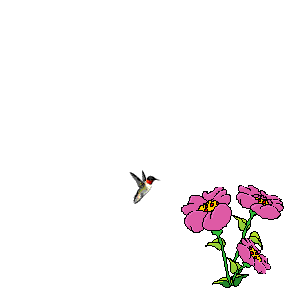 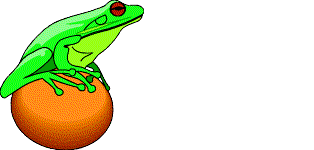 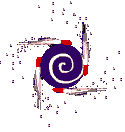 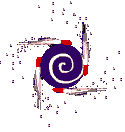